Warm Up
Classify each polygon.



1. a polygon with three congruent sides

2. a polygon with six congruent sides and six 	congruent angles


3. a polygon with four sides and with opposite 	sides parallel and congruent
equilateral triangle
regular hexagon
parallelogram
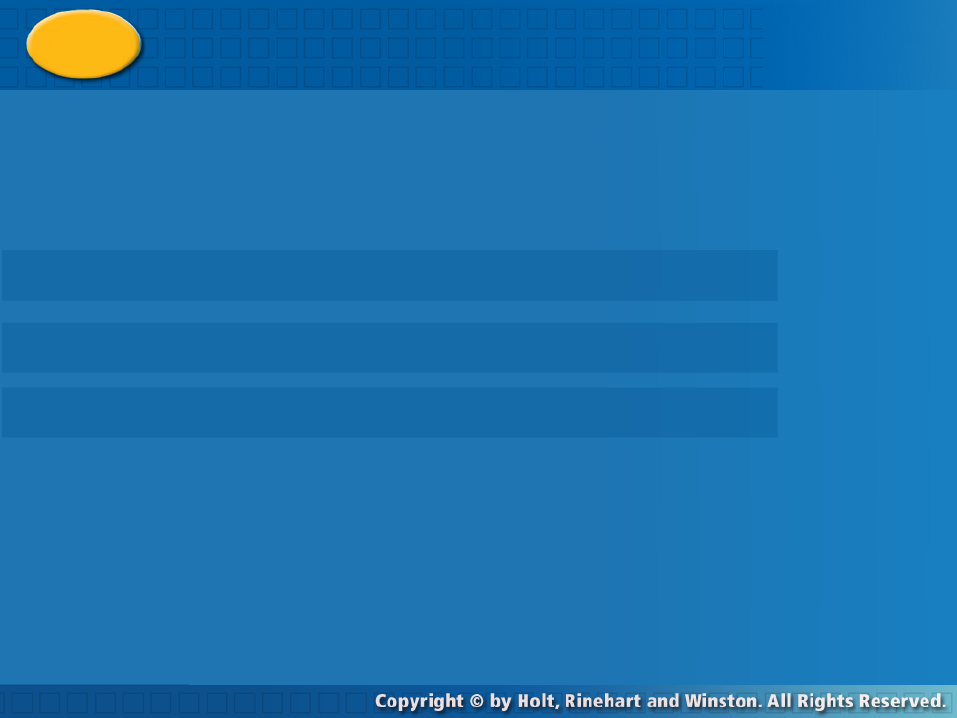 10-1
Solid Geometry
Warm Up
Lesson Presentation
Lesson Quiz
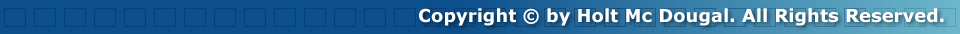 Holt McDougal Geometry
Holt Geometry
Objectives
Classify three-dimensional figures according to their properties.

Use nets and cross sections to analyze three-dimensional figures.
Three-dimensional figures, or solids, can be made up of flat or curved surfaces. Each flat surface is called a face. An edge is the segment that is the intersection of two faces. A vertex is the point that is the intersection of three or more faces.
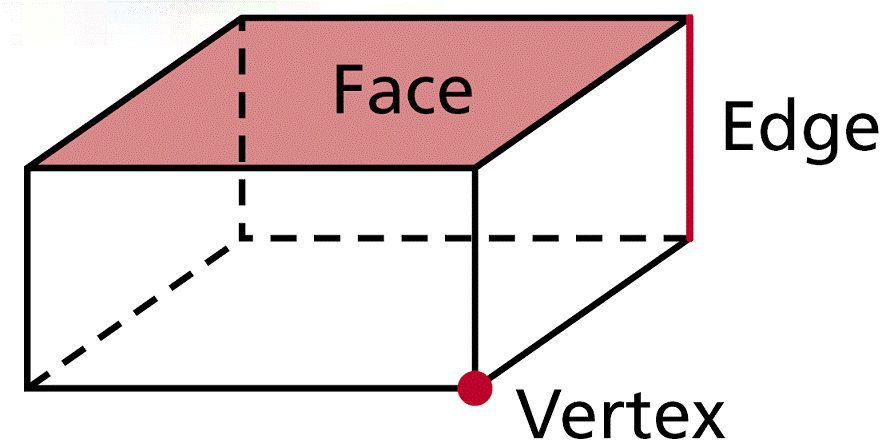 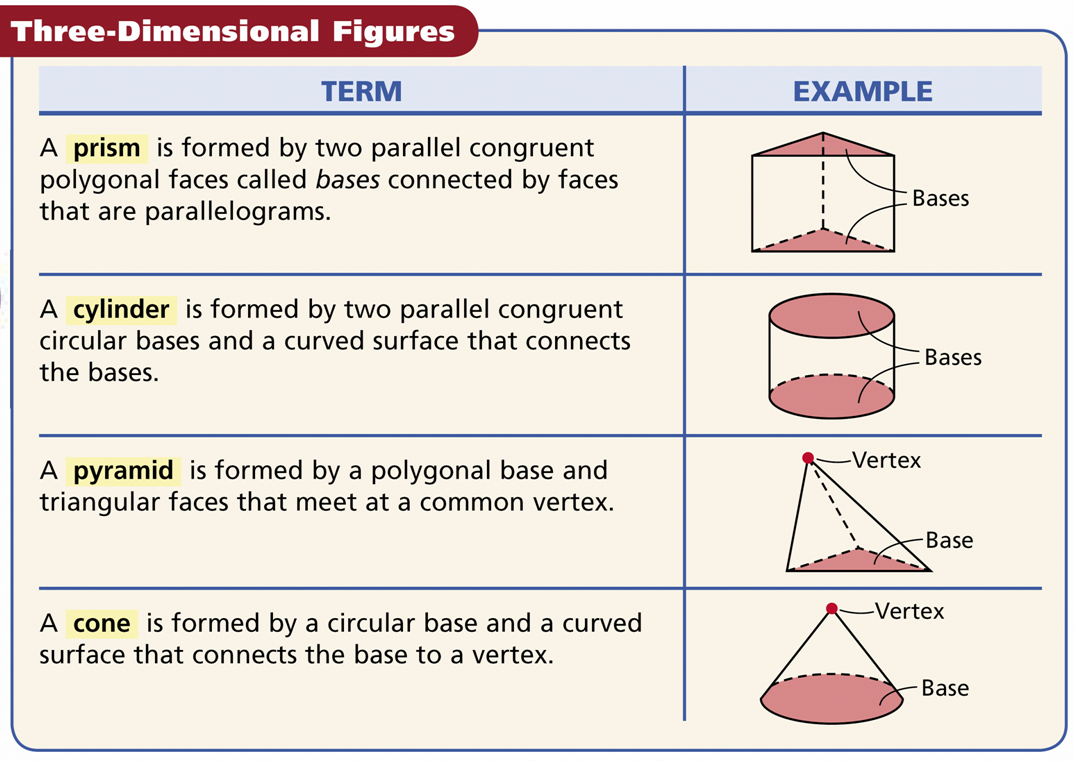 A cube is a prism with six square faces. Other prisms and pyramids are named for the shape of their bases.
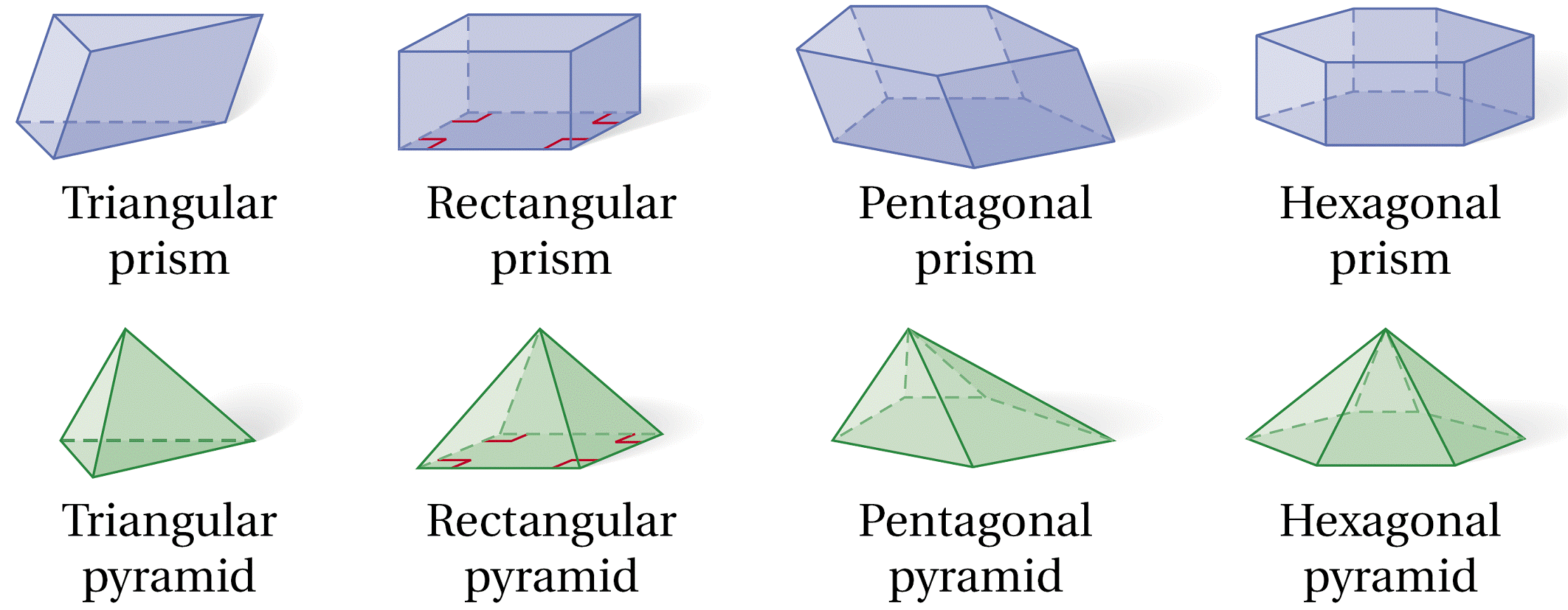 Example 1A: Classifying Three-Dimensional Figures
Classify the figure.
Rectangular Prism, or a 
cube if all faces are squares
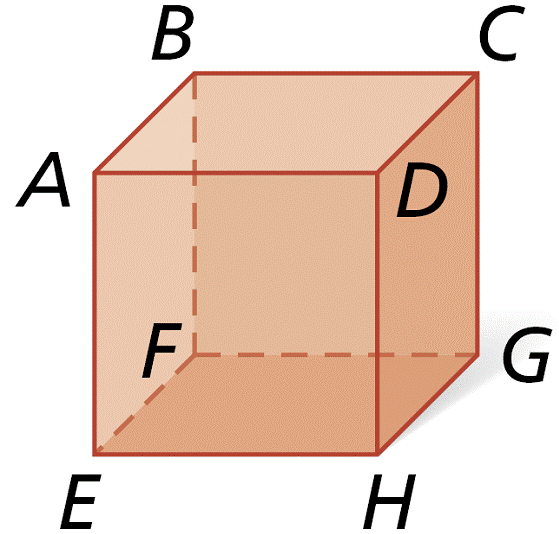 Example 1B: Classifying Three-Dimensional Figures
Classify the figure and name the base.
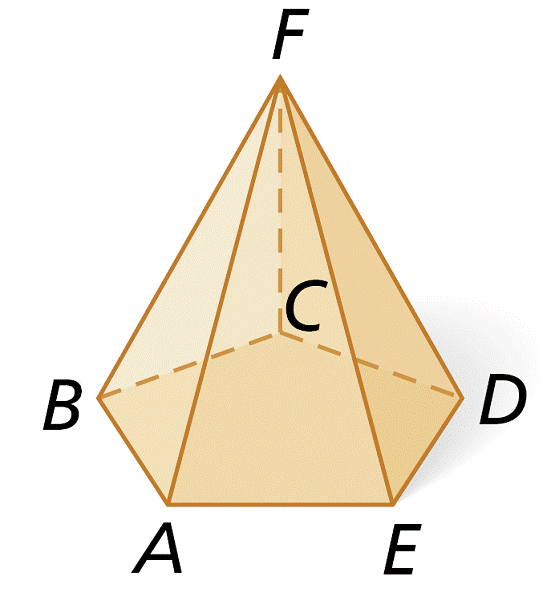 pentagonal pyramid
base: ABCDE
Check It Out! Example 1a
Classify the figure.
cone
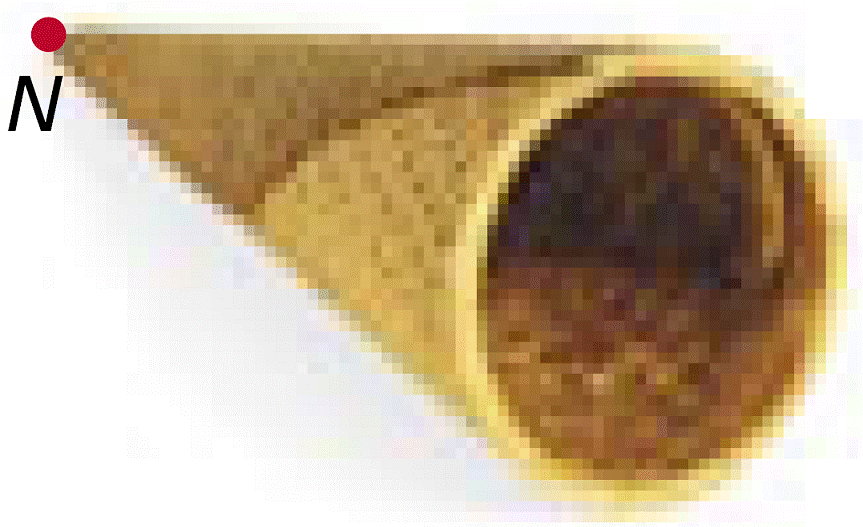 Check It Out! Example 1b
Classify the figure.
triangular prism
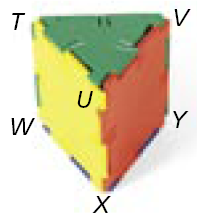 A net is a diagram of the surfaces of a three-dimensional figure that can be folded to form the three-dimensional figure. To identify a three-dimensional figure from a net, look at the number of faces and the shape of each face.
Example 2A: Identifying a Three-Dimensional Figure From a Net
Describe the three-dimensional figure that can be made from the given net.
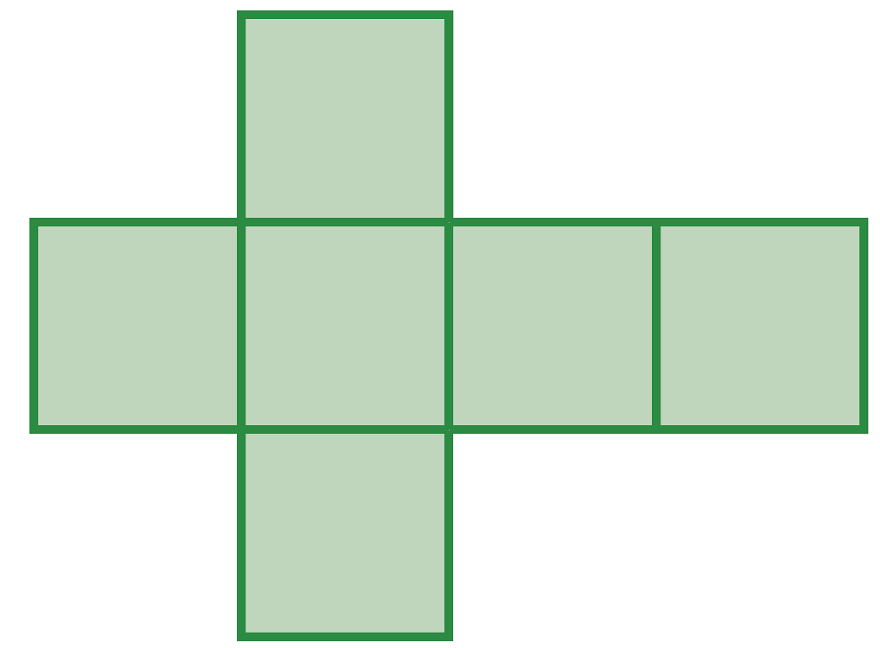 The net has six congruent square faces. So the net forms a cube.
Example 2B: Identifying a Three-Dimensional Figure From a Net
Describe the three-dimensional figure that can be made from the given net.
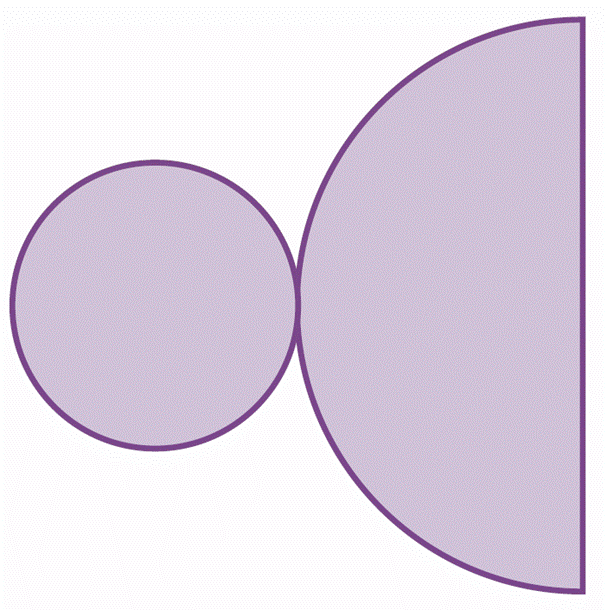 The net has one circular face and one semicircular face. These are the base and sloping face of a cone. So the net forms a cone.
Check It Out! Example 2a
Describe the three-dimensional figure that can be made from the given net.
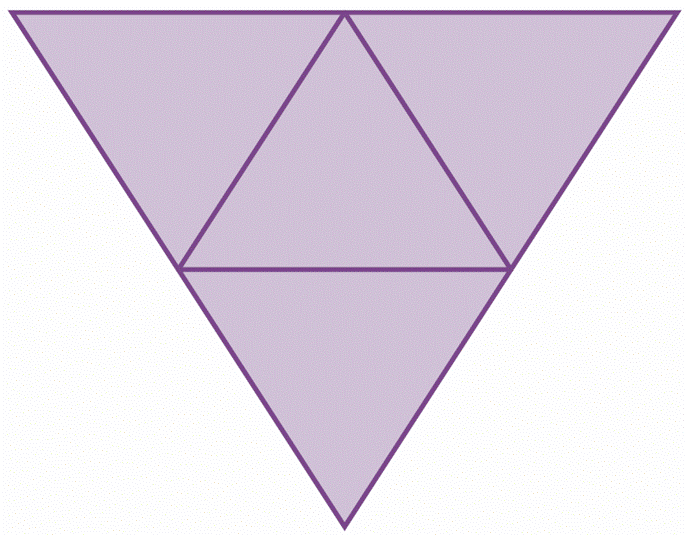 The net has four congruent triangular faces. So the net forms a triangular pyramid.
Check It Out! Example 2b
Describe the three-dimensional figure that can be made from the given net.
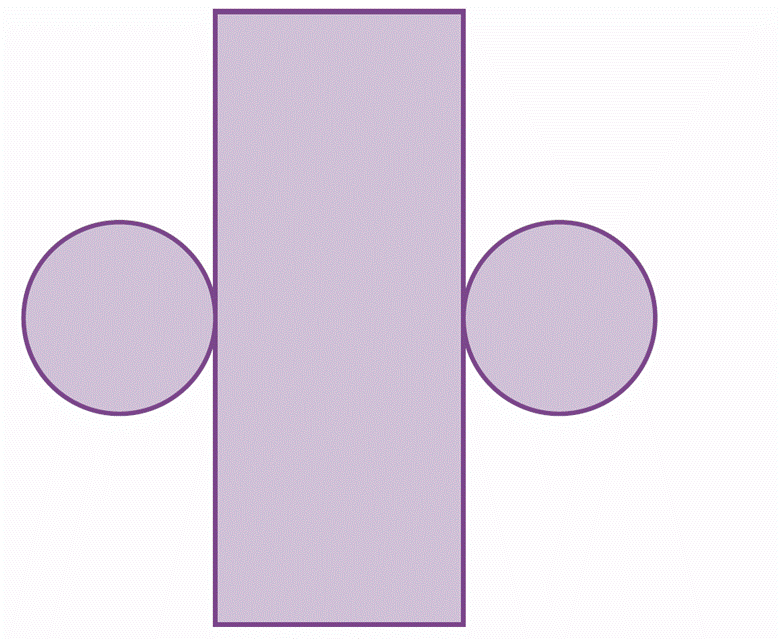 The net has two circular faces and one rectangular face. These are the bases and curved surface of a cylinder. So the net forms a cylinder.
Closer look at NETS!


A cross section is the intersection of a three-dimensional figure and a plane.
Example 3A: Describing Cross Sections of Three-Dimensional Figures
Describe the cross section.
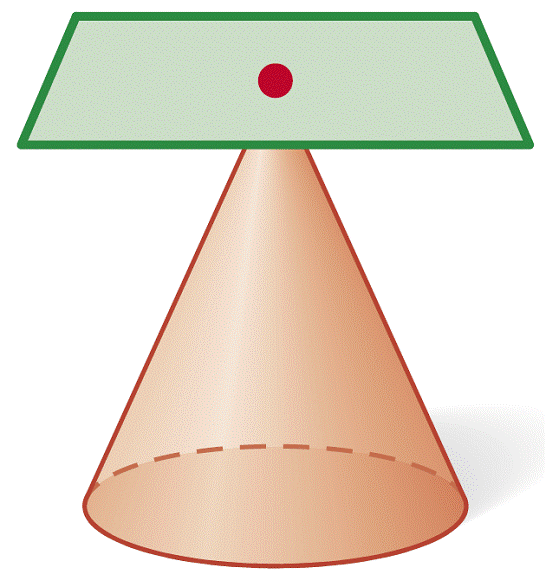 The cross section is a point.
Example 3B: Describing Cross Sections of Three-Dimensional Figures
Describe the cross section.
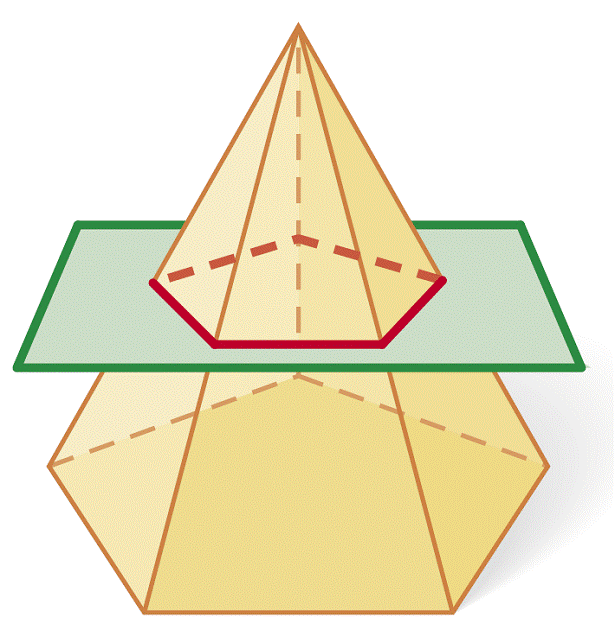 The cross section is a pentagon.
Check It Out! Example 3a
Describe the cross section.
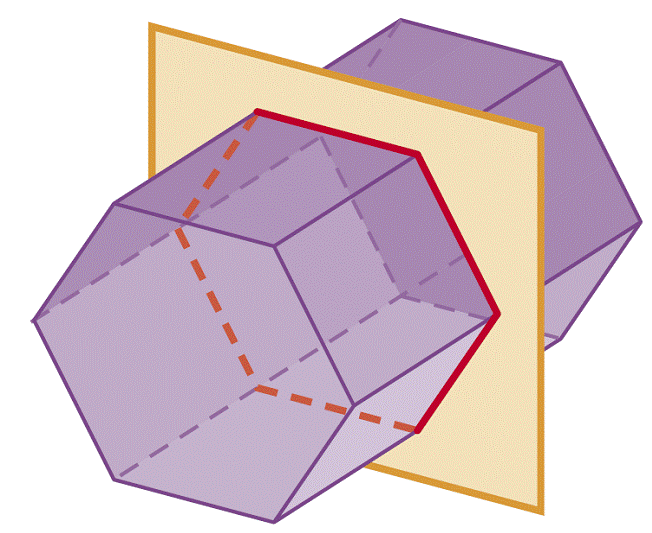 The cross section is a hexagon.
Check It Out! Example 3b
Describe the cross section.
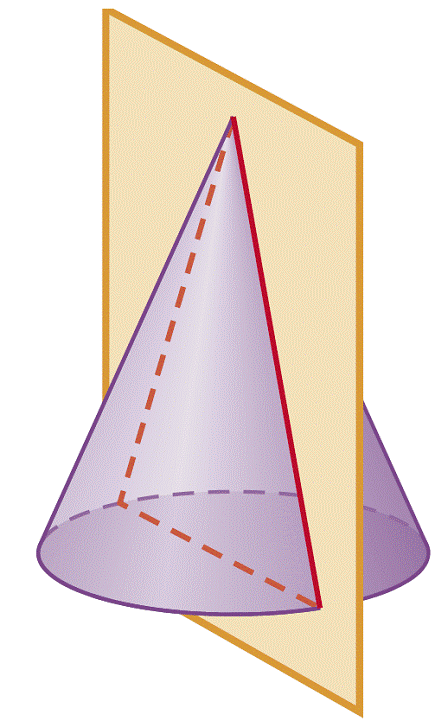 The cross section is a triangle.
Warm Up
Find the unknown lengths.


1. the diagonal of a square with side length 	5 cm

2. the base of a rectangle with diagonal   	15 m and height 13 m

3. the height of a trapezoid with area 18 ft2 	and bases 3 ft and 9 ft
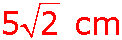  7.5 m
3 ft
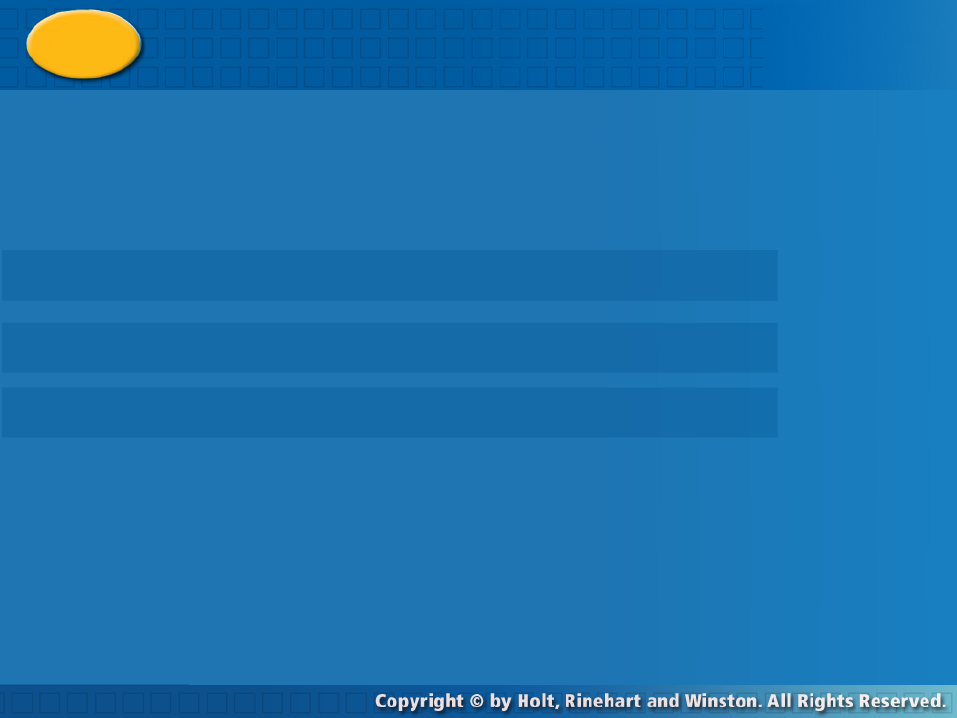 10-3
Formulas in Three Dimensions
Warm Up
Lesson Presentation
Lesson Quiz
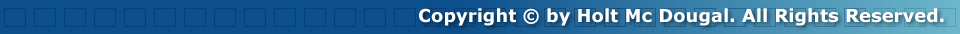 Holt McDougal Geometry
Holt Geometry
Objectives
Apply Euler’s formula to find the number of vertices, edges, and faces of a polyhedron.

Develop and apply the distance and midpoint formulas in three dimensions.
A polyhedron is formed by four or more polygons that intersect only at their edges. Prisms and pyramids are polyhedrons, but cylinders and cones are not.
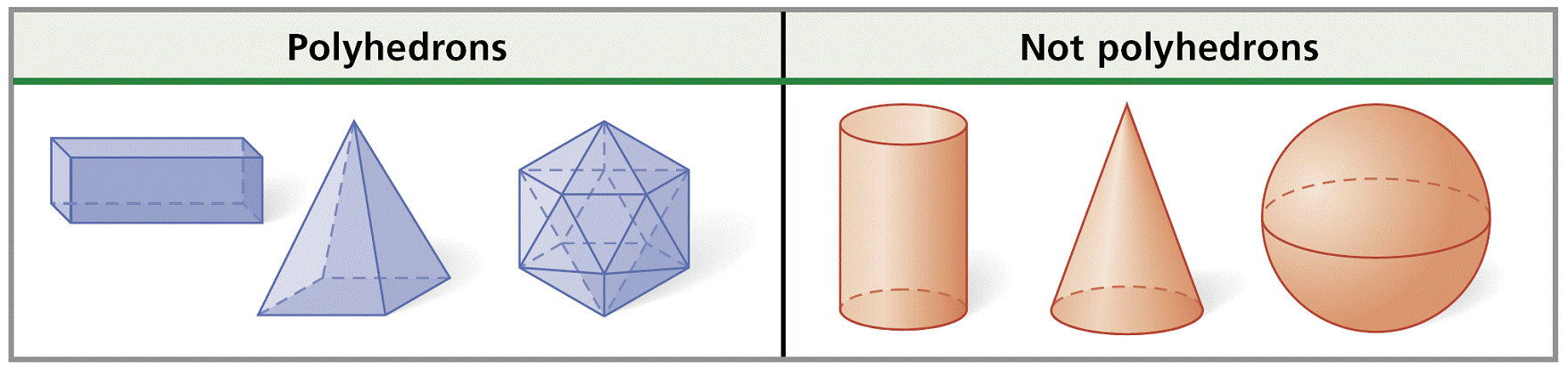 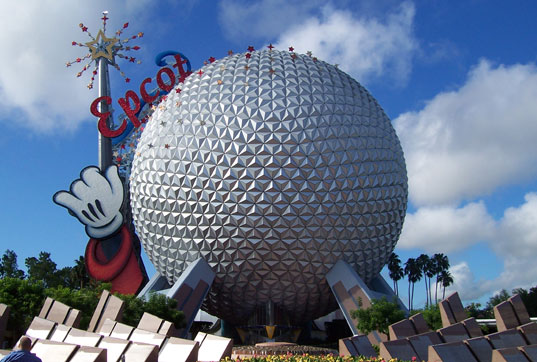 Reading Math
Euler is pronounced “Oiler.”
In the lab before this lesson, you made a conjecture about the relationship between the vertices, edges, and faces of a polyhedron. One way to state this relationship is given below.
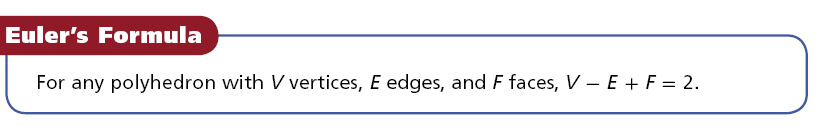 Example 1A: Using Euler’s Formula
?
12 – 18 + 8 = 2
Find the number of vertices, edges, and faces of the polyhedron. Use your results to verify Euler’s formula.
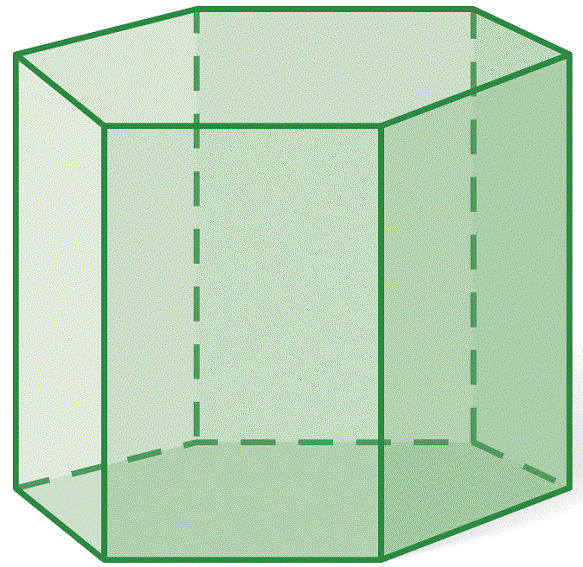 V = 12, E = 18, F = 8
Use Euler’s Formula.
2 = 2
Simplify.
Example 1B: Using Euler’s Formula
?
5 – 8 + 5 = 2
Find the number of vertices, edges, and faces of the polyhedron. Use your results to verify Euler’s formula.
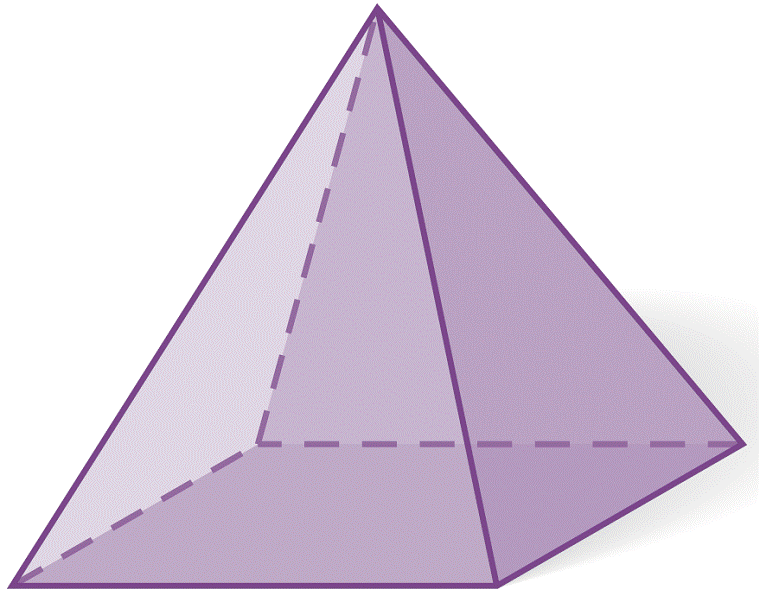 V = 5, E = 8, F = 5
Use Euler’s 
Formula.
2 = 2
Simplify.
Check It Out! Example 1a
?
6 – 12 + 8 = 2
Find the number of vertices, edges, and faces of the polyhedron. Use your results to verify Euler’s formula.
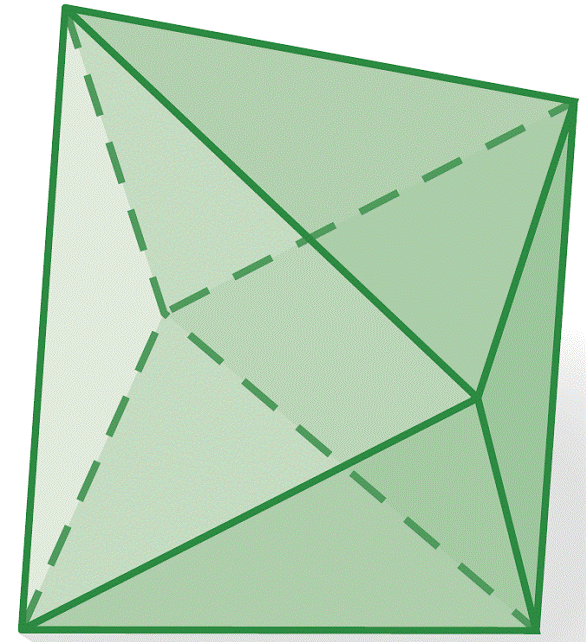 V = 6, E = 12, F = 8
Use Euler’s Formula.
2 = 2
Simplify.
Check It Out! Example 1b
?
7 – 12 + 7 = 2
Find the number of vertices, edges, and faces of the polyhedron. Use your results to verify Euler’s formula.
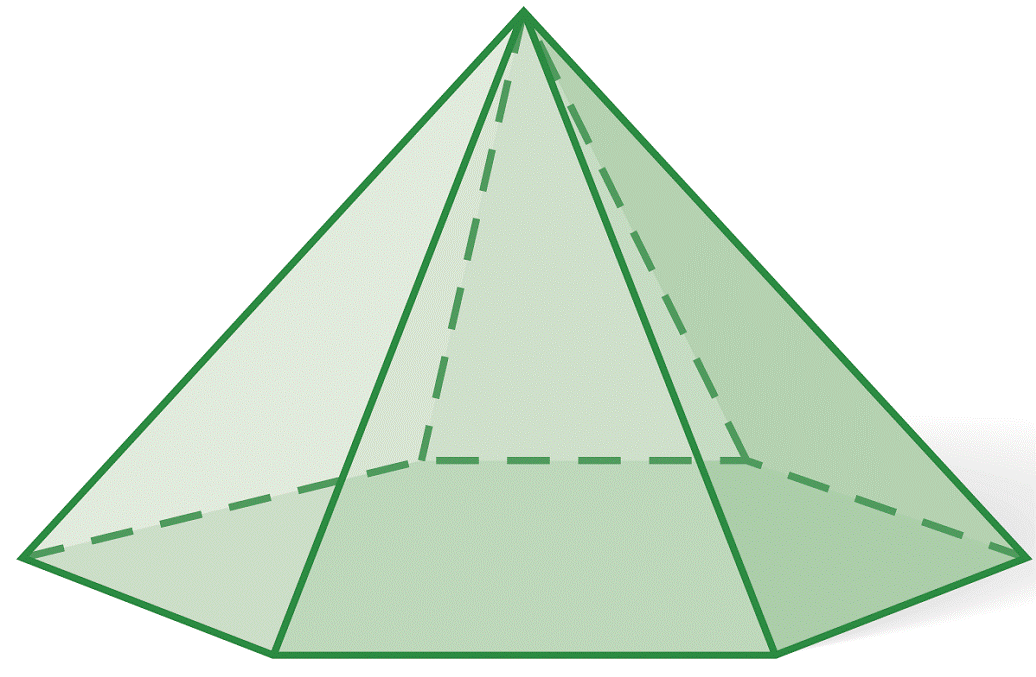 V = 7, E = 12, F = 7
Use Euler’s 
Formula.
2 = 2
Simplify.
A diagonal of a three-dimensional figure connects
two vertices of two different faces. Diagonal d
of a rectangular prism is shown in the diagram.
By the Pythagorean Theorem,  l2 + w2 = x2, and
x2 + h2 = d2. Using substitution,  l2 + w2 + h2 = d2.
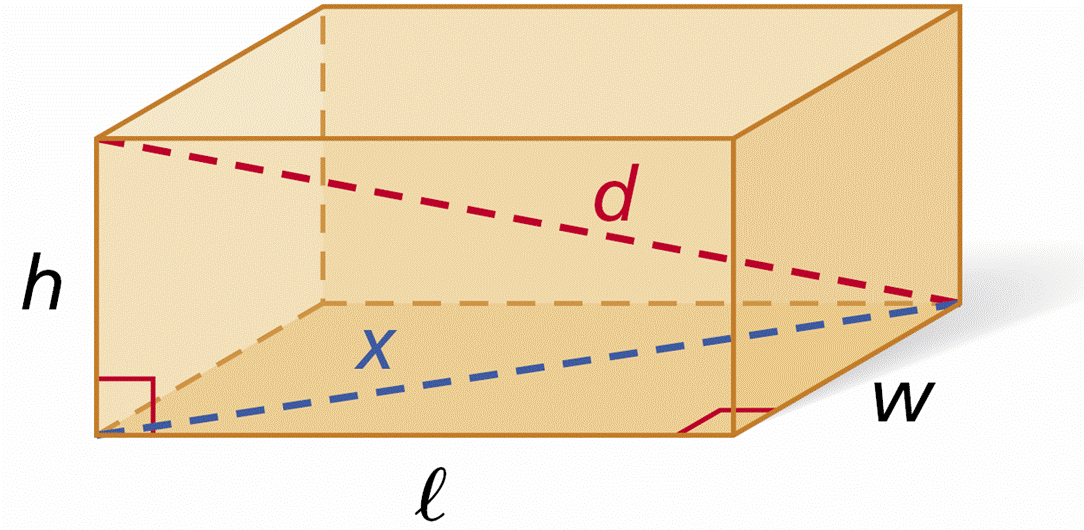 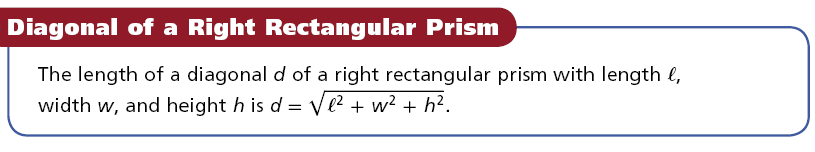 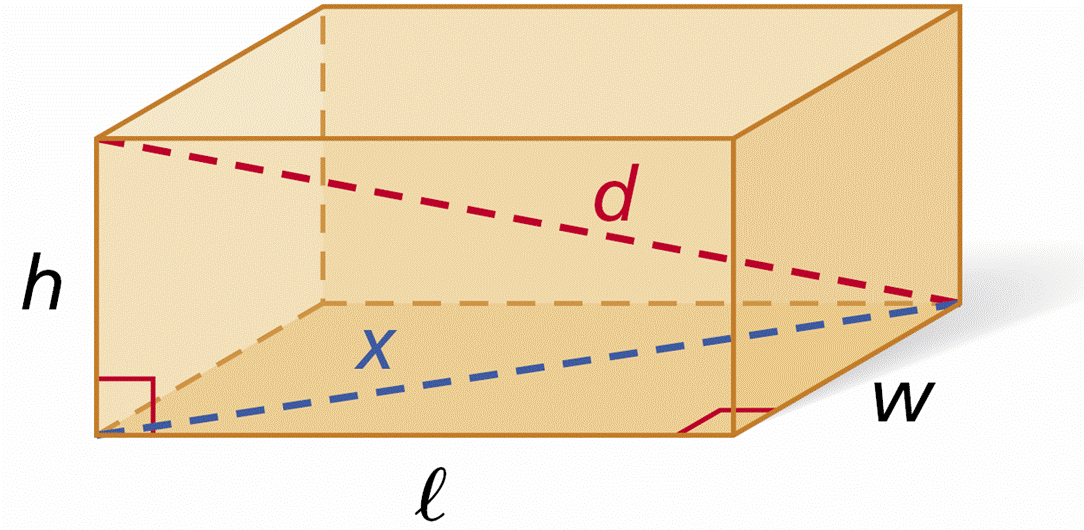 Example 2A: Using the Pythagorean Theorem in Three Dimensions
Find the unknown dimension in the figure.
the length of the diagonal of a 6 cm by 8 cm by 10 cm rectangular prism
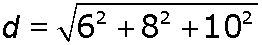 Substitute 6 for l, 8 for w, and 10 for h.
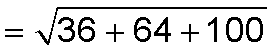 Simplify.
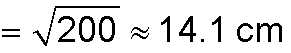 Example 2B: Using the Pythagorean Theorem in Three Dimensions
Find the unknown dimension in the figure.
the height of a rectangular prism with a 12 in. by 7 in. base and a 15 in. diagonal
Substitute 15 for d, 12 for l, and 7 for w.
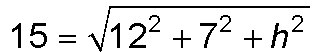 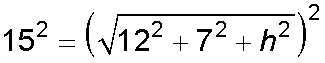 Square both sides of the equation.
225 = 144 + 49 + h2
Simplify.
h2 = 32
Solve for h2.
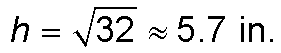 Take the square root of both sides.
Check It Out! Example 2
Find the length of the diagonal of a cube with edge length 5 cm.
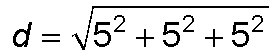 Substitute 5 for each side.
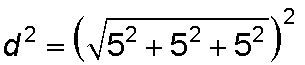 Square both sides of the equation.
d2 = 25 + 25 + 25
Simplify.
d2 = 75
Solve for d2.
Take the square root of both sides.
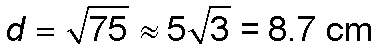 Space is the set of all points in three dimensions.
Three coordinates are needed to locate a point in
space. A three-dimensional coordinate system has 3 perpendicular axes: the x-axis, the y-axis, and the
z-axis. An ordered triple (x, y, z) is used to locate a
point. To locate the point (3, 2, 4) , start at (0, 0, 0). From there move 3 units forward, 2 units right, and then 4 units up.
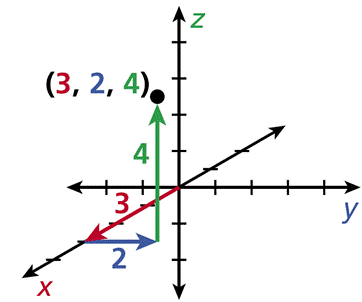 You can find the distance between the two points (x1, y1, z1) and (x2, y2, z2) by drawing a rectangular prism with the given points as endpoints of a diagonal. Then use the formula for the length of the diagonal. You can also use a formula related to the Distance Formula. (See Lesson 1-6.) The formula for the midpoint between (x1, y1, z1) and (x2, y2, z2) is related to the Midpoint Formula. (See Lesson 1-6.)
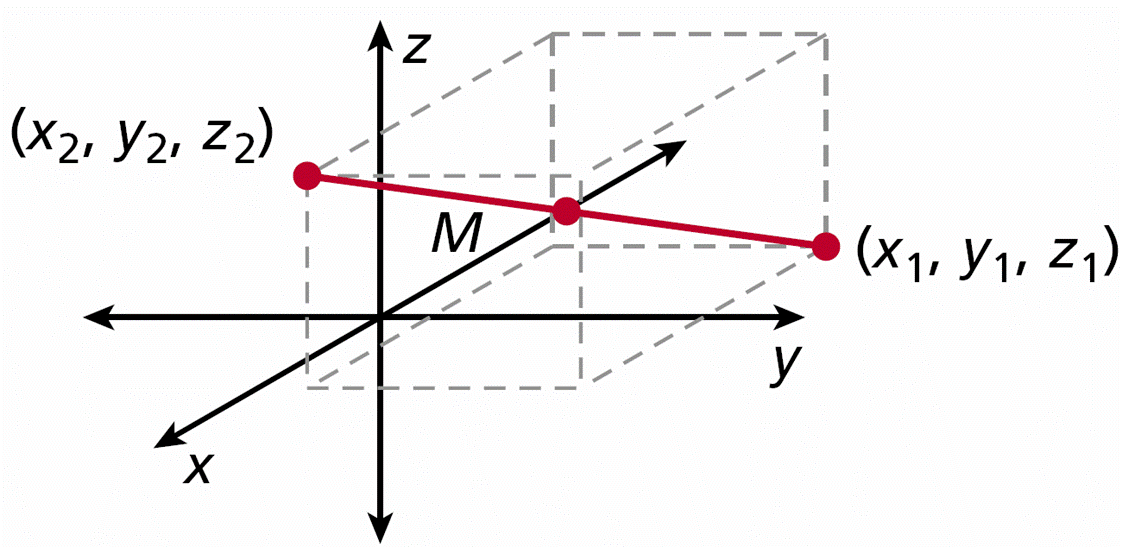 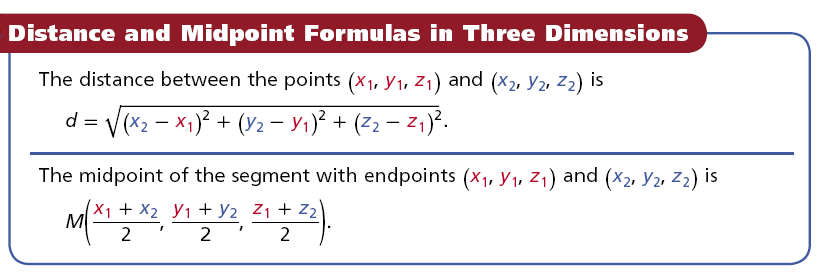 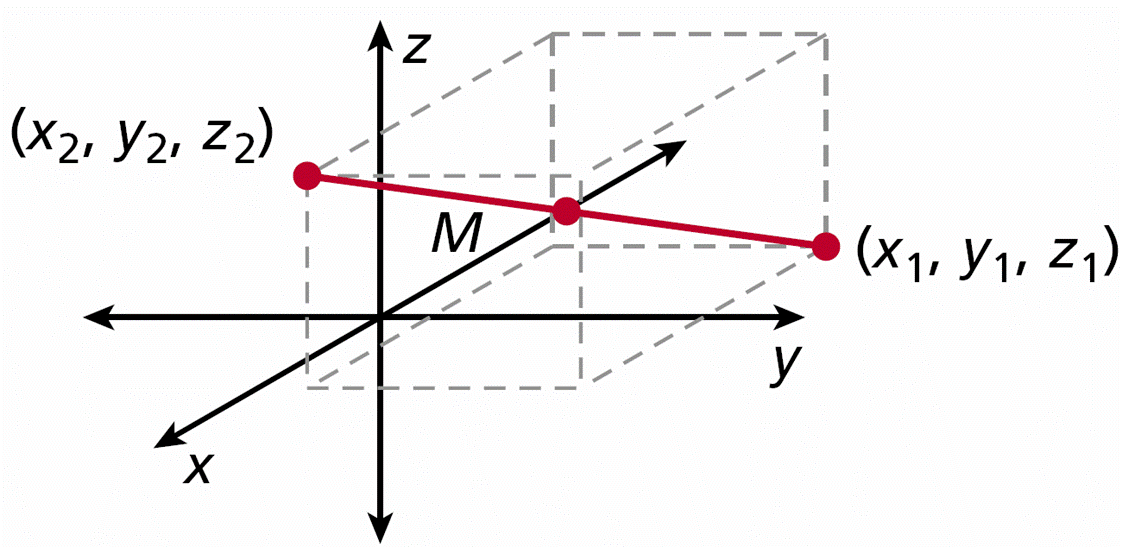 Example 4A: Finding Distances and Midpoints in Three Dimensions
Find the distance between the given points. Find the midpoint of the segment with the given endpoints. Round to the nearest tenth, if necessary.
(0, 0, 0) and (2, 8, 5)
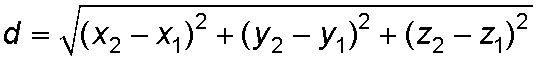 distance:
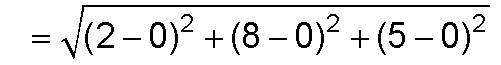 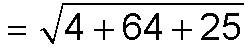 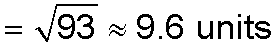 Example 4A Continued
Find the distance between the given points. Find the midpoint of the segment with the given endpoints. Round to the nearest tenth, if necessary.
(0, 0, 0) and (2, 8, 5)
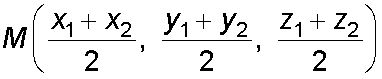 midpoint:
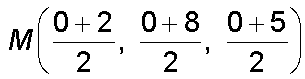 M(1, 4, 2.5)
Example 4B: Finding Distances and Midpoints in Three Dimensions
Find the distance between the given points. Find the midpoint of the segment with the given endpoints. Round to the nearest tenth, if necessary.
(6, 11, 3) and (4, 6, 12)
distance:
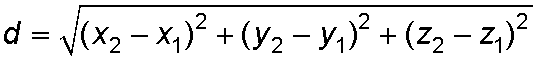 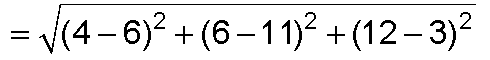 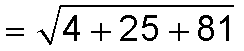 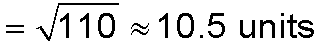 Example 4B Continued
Find the distance between the given points. Find the midpoint of the segment with the given endpoints. Round to the nearest tenth, if necessary.
(6, 11, 3) and (4, 6, 12)
midpoint:
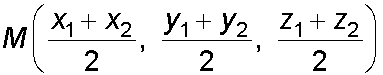 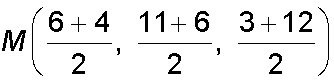 M(5, 8.5, 7.5)
Check It Out! Example 4a
Find the distance between the given points. Find the midpoint of the segment with the given endpoints. Round to the nearest tenth, if necessary.
(0, 9, 5) and (6, 0, 12)
distance:
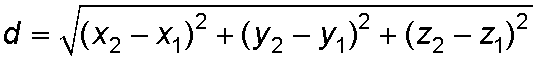 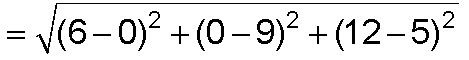 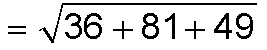 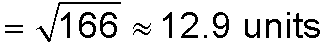 Check It Out! Example 4a Continued
Find the distance between the given points. Find the midpoint of the segment with the given endpoints. Round to the nearest tenth, if necessary.
(0, 9, 5) and (6, 0, 12)
midpoint:
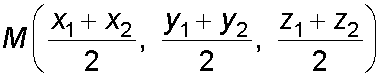 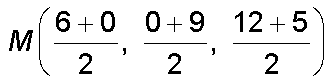 M(3, 4.5, 8.5)
Check It Out! Example 4b
Find the distance between the given points. Find the midpoint of the segment with the given endpoints. Round to the nearest tenth, if necessary.
(5, 8, 16) and (12, 16, 20)
distance:
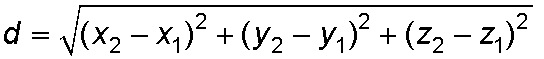 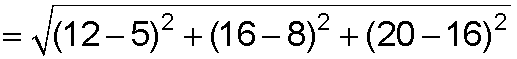 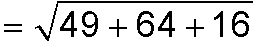 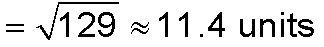 Check It Out! Example 4b
Find the distance between the given points. Find the midpoint of the segment with the given endpoints. Round to the nearest tenth, if necessary.
(5, 8, 16) and (12, 16, 20)
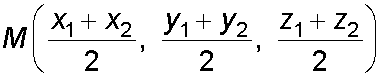 midpoint:
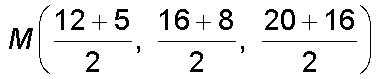 M(8.5, 12, 18)
Example 5: Recreation Application
Trevor drove 12 miles east and 25 miles south from a cabin while gaining 0.1 mile in elevation. Samira drove 8 miles west and 17 miles north from the cabin while gaining 0.15 mile in elevation. How far apart were the drivers?
The location of the cabin can be represented by the ordered triple (0, 0, 0), and the locations of the drivers can be represented by the ordered triples (12, –25, 0.1) and (–8, 17, 0.15).
Example 5 Continued
Use the Distance Formula to find the distance between the drivers.
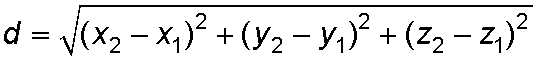 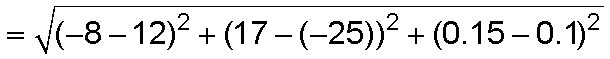 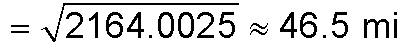 Check It Out! Example 5
What if…? If both divers swam straight up to the surface, how far apart would they be?
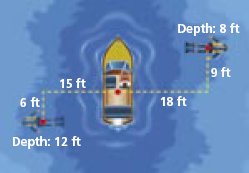 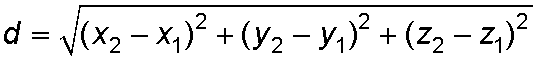 Use the Distance Formula to find the distance between the divers.
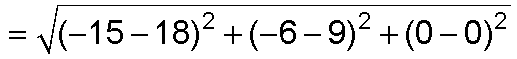 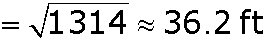 Lesson Quiz: Part I
1. Find the number of vertices, edges, and faces of the polyhedron. Use your results to verify Euler’s formula.
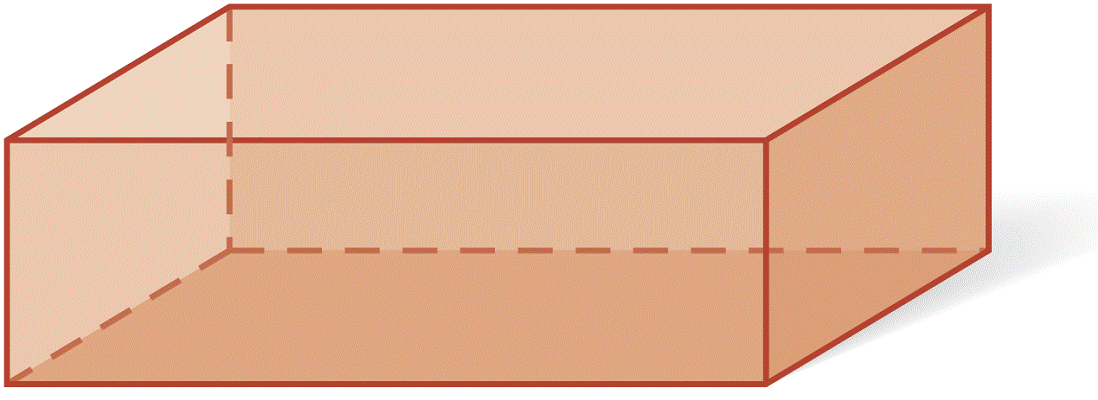 V = 8; E = 12; F = 6;
8 – 12 + 6 = 2
Lesson Quiz: Part II
Find the unknown dimension in each figure. Round to the nearest tenth, if necessary.
2. the length of the diagonal of a cube with edge 	length 25 cm
3. the height of a rectangular prism with a 20 cm 	by 12 cm base and a 30 cm diagonal
4. Find the distance between the points (4, 5, 8) 	and (0, 14, 15) . Find the midpoint of the 	segment with the given endpoints. Round to 	the nearest tenth, if necessary.
43.3 cm
18.9 cm
d ≈ 12.1 units; M (2, 9.5, 11.5)